Government, Non-profit agencies, & Insurance Plans
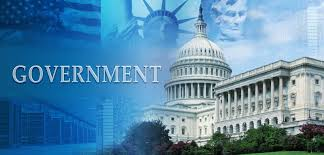 Government Agencies
World Health Organization (WHO)
International agency sponsored by United Nations
Compiles statistics and information on disease
Publishes health information
Investigates and deals with serious health problems throughout the world
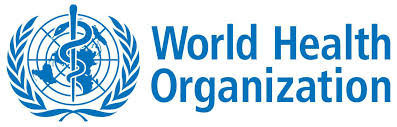 United States Department of Health and Human Services (USDHHS)
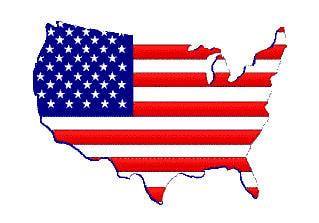 5 Divisions:
National Institutes of Health (NIH):  research on disease
Centers for Disease Control and Prevention (CDC):  Researches causes, spread and control of diseases in populations
United States Department of Health and Human Services (USDHHS)
Food and Drug Administration (FDA):  regulates food and drug products sold to the public
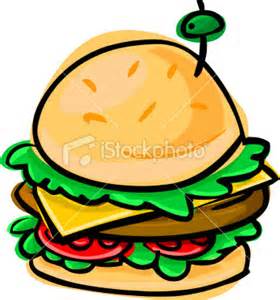 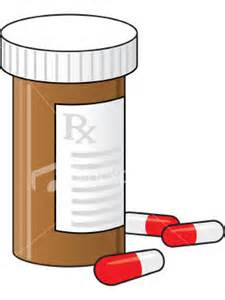 United States Department of Health and Human Services
Agency for Health Care Policy and Research (AHCPR):  established in 1990 to research the quality of health care delivery and identify the standards of treatment that should by provided by health care facilities
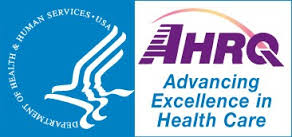 United States Department of Health and Human Services
5. Occupational Safety and Health Administration (OSHA):  establishes and enforces standards that protect workers from job-related injuries and illnesses-KEEPS US SAFE ON THE JOB
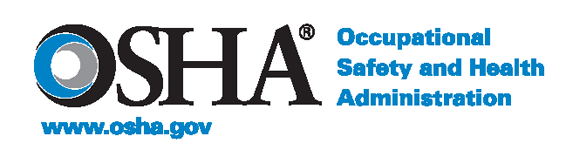 County Health Departments
Provide specific services needed by state or local community
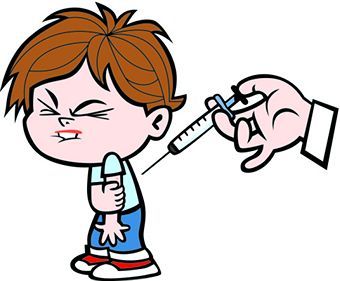 Immunizations
Inspections
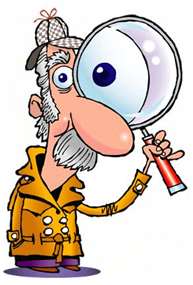 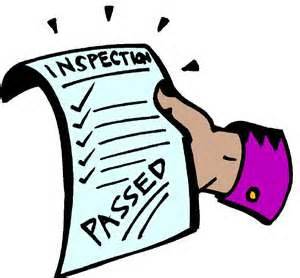 Health Departments
Health education
Collection of statistics and health records-birth and death records, communicable diseases, STD’s
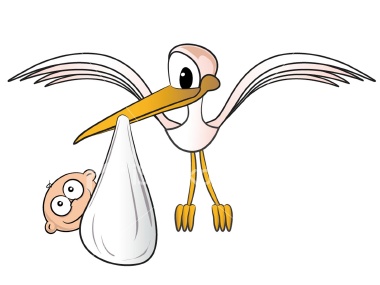 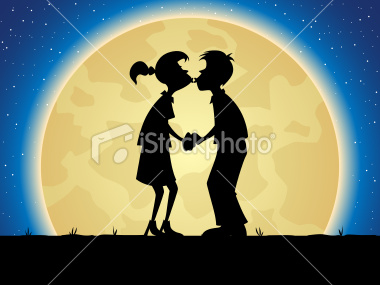 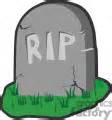 Nonprofit / Volunteer Agencies
Supported by donations, membership fees, fundraisers, and federal or state grants
Provide health services at national, state, and local levels
Research diseases				
Refers to doctors
Provides disease information
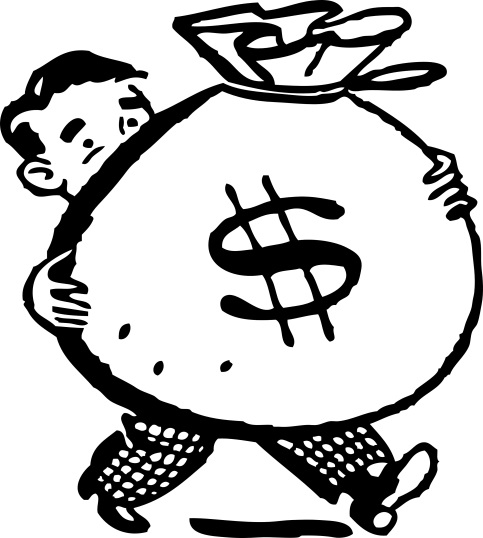 Nonprofit / Volunteer Agencies
Examples:
American Cancer Society
American Heart Association
American Respiratory Disease Association
American Diabetes Association
National Association of Mental Health
National Foundation of March of Dimes
American Red Cross
HOSA
Health Insurance Plans-helps us pay for healthcare
Deductibles-what the patient must pay before the insurance will pay
Co-insurance-shared cost; patient pays 20%, insurance pays 80%
Co-payment-set amount the patient pays-example: patient pays $25.00 no matter what service is provided.
Health Insurance Plans
Health Maintenance Organizations (HMO)-Care directed at prevention of disease.  Patient must only see HMO approved providers!!

Preferred Provider Organization (PPO)-Group of doctors & hospitals that provide care to a specific group
Health Insurance Plans
Medicare-
Elderly
Social security disability benefits for 2 years
With end-stage renal disease
Type A-Hospital
Type B-Outpatient

Medicaid-
Low income
Disabled or Blind
Children who qualify for assistance
Health Insurance Plans
Workers’ Compensation-Pays for healthcare for workers injured on the job
TRICARE-Government funded for military & their families
Managed Care-Networks of doctors & agencies to provide quality care at the lowest possible cost
Summary
Many different types of health care facilities
Employ many types of health care workers
Important to be aware of facilities and type of services
Important to be aware of different insurance plans